Hamas Leaders and leadership structure
Youstina Gamil
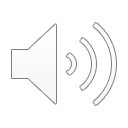 leaders
The original leader of Hamas was Shaykh Ahmed Yasin who was the leader, founder, and spiritual symbol of the movement 
Since the creation of Hamas there have been three leaders, Shaykh Ahmed Yasin, Khaled Meshaal, and Ismail Haniyeh 
There were two other founders Abdel Aziz al-Rantisi and Ibrahim al-Maqadmah
Ibrahim al-Maqamah took over after the assassination of Yasin
The current leader is Ismail Haniyeh who is supported by networks that are linked with other leaders around the Middle East
networks
Hamas is made up of a series of networks that connects the governing structure 
The Hamas government implements a policy headed by the Gaza government and the current Prime Minister Issam al-Da’alis who controls and connects the ministries, local authorities and security forces
The Shura Council keeps the networks connected to one another which is also connected to the imprisoned members affairs, West Bank, and the independently operating cells
leadership STRUCTURE
Hamas has a geographic divide between inside and outside members because of radicals and pragmatist 
The inside leaders deal with communication with other organizations, and the outside leaders focused on the Political Bureau who is responsible for international relations and fund-raising 
The group’s armed wing was reconstituted as the Izz Al-Din al-Qassam forces
There are different leaders who oversee different departments for example, Mohammed Deif and Marwan Issa who command the military wing, and Saleh al-Arouri became the head of Hamas West Bank leadership
STABILITY
Hamas can survive without a head leader because it’s made up of different networks and leaders for different wings and isn’t dependent on one leader and if anything were to happen to it wouldn’t stop functioning 
If something were to happen to Hamas current leader and without holding elections the structure would be stable but not for long because it needs a leadership 
Without a leader, members would be free to conduct individual attacks and the structure would collapse, and without planning from the leaders and the military wing Hamas wouldn’t be able to conduct attacks within the networks